Интеллектуальные  карты
По теме: 
«Полезные ископаемые»
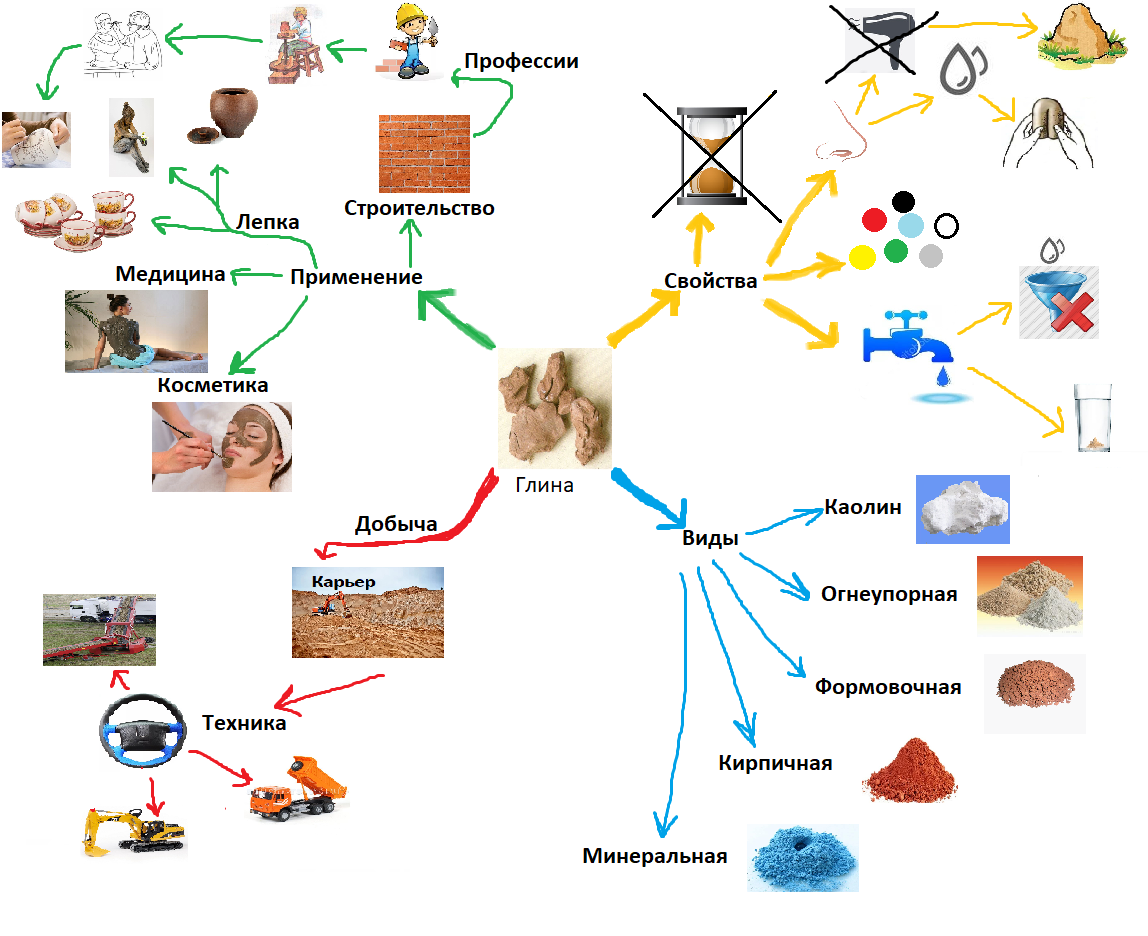 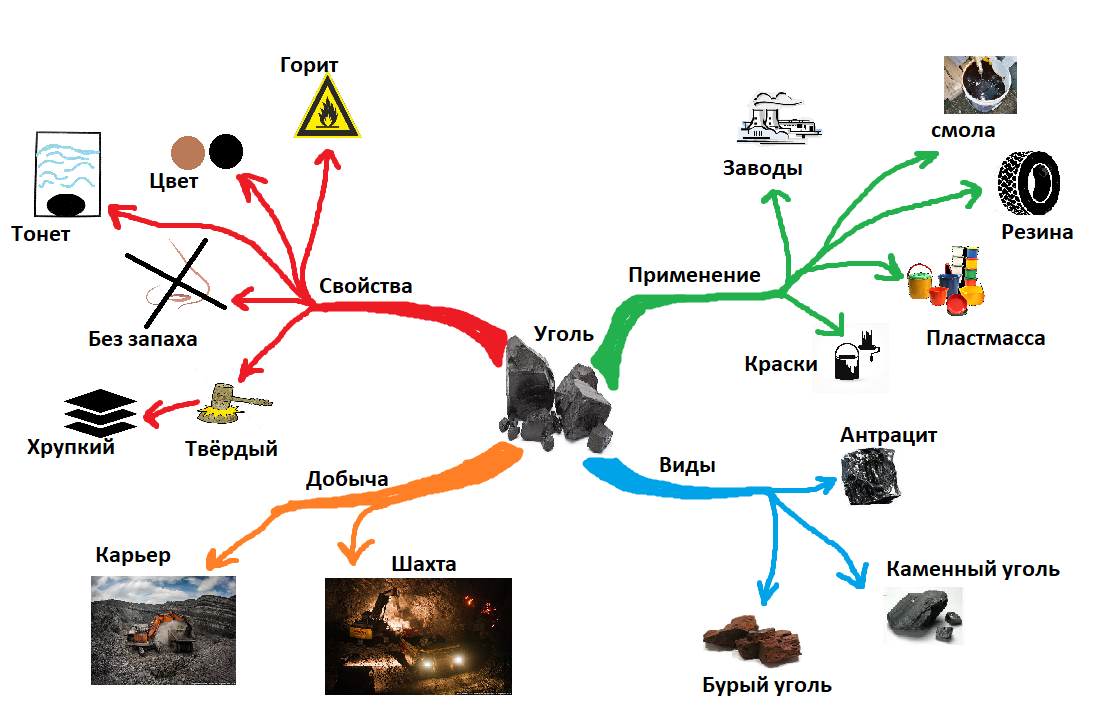 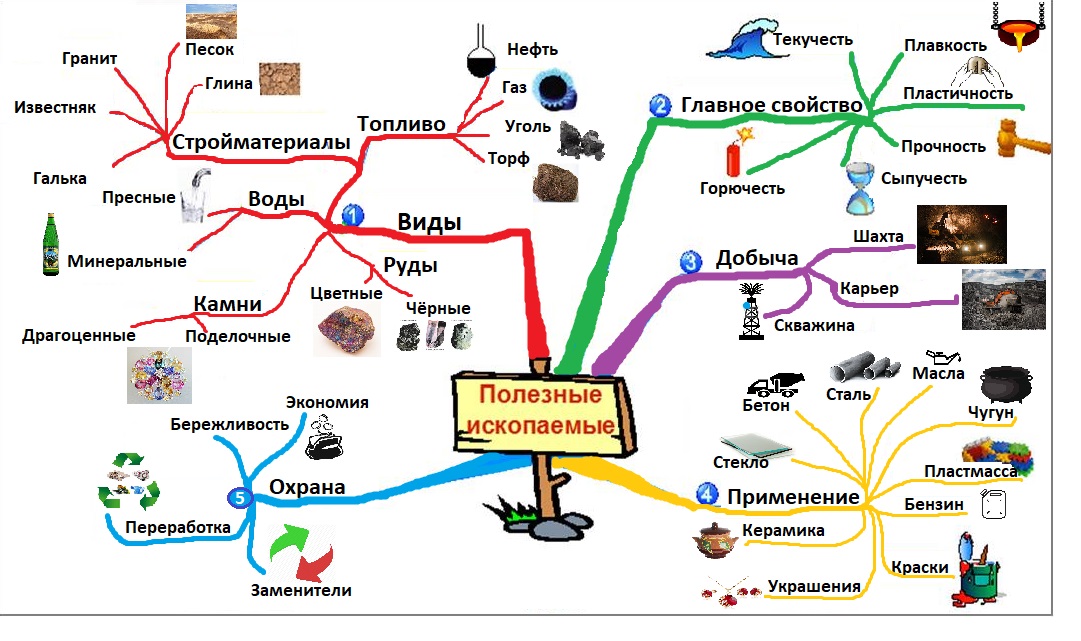 Интеллектуальная карта 
на тему «Время»
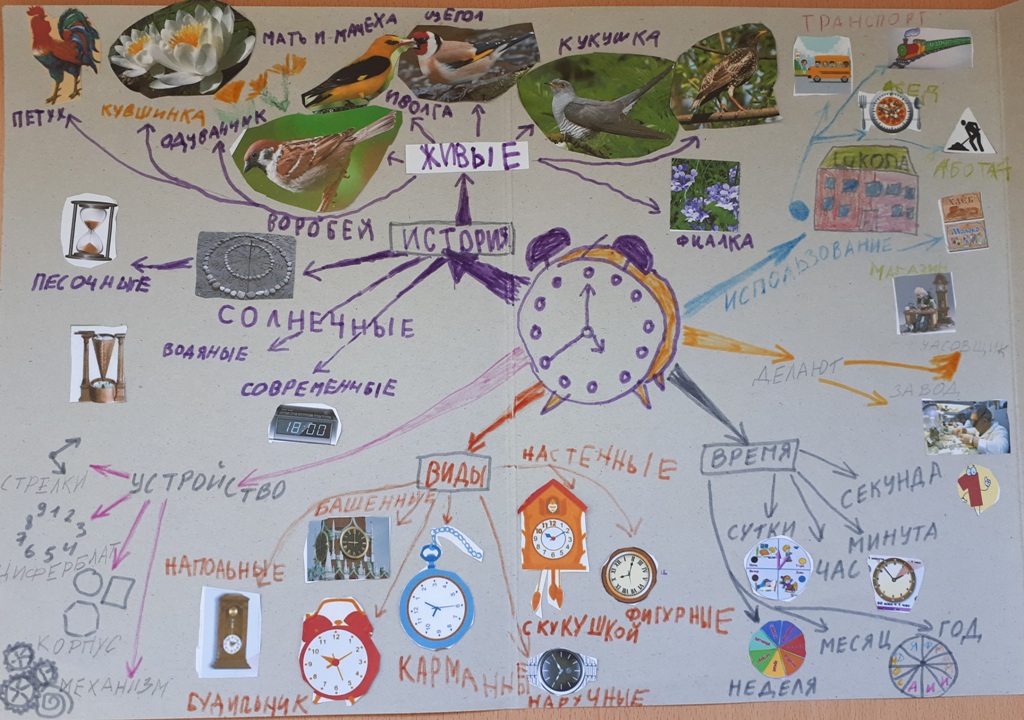 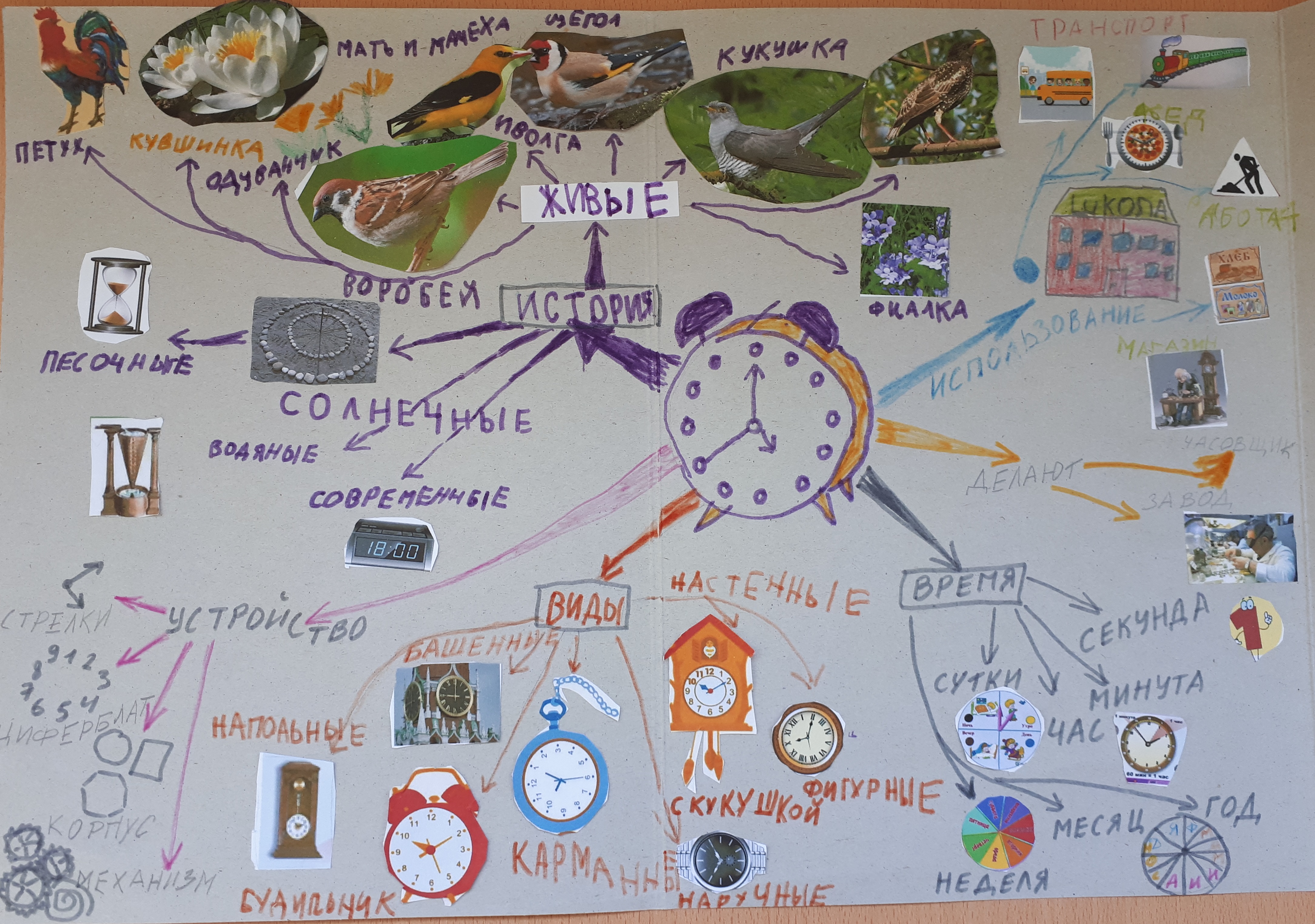